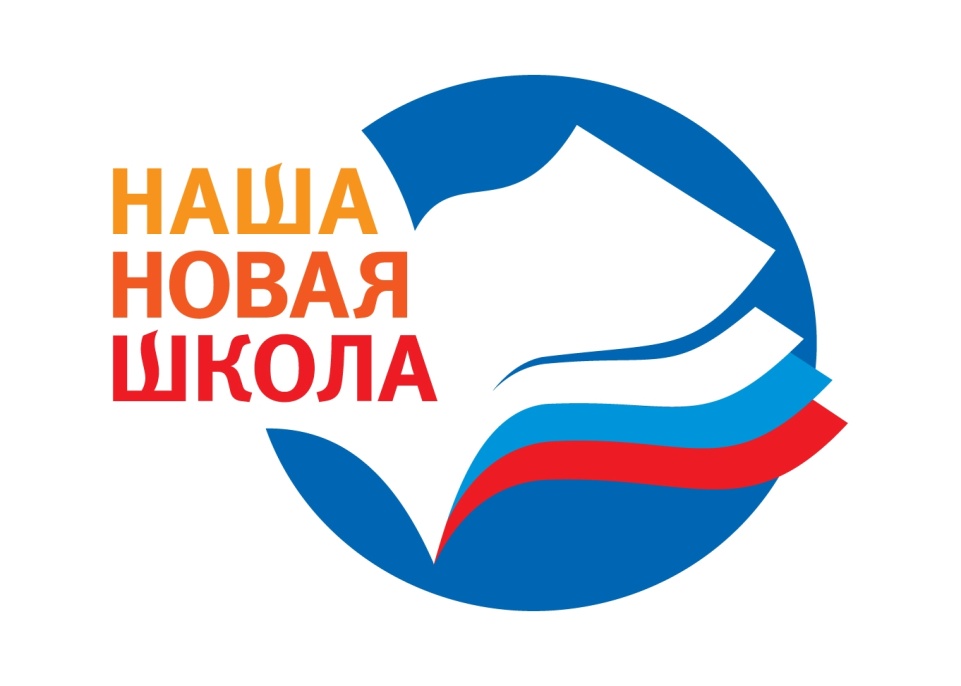 Федеральный государственный образовательный стандарт общего образования: актуальные вопросы введенияИюль 2010 г.
1
Федеральный государственный образовательный стандарт
Федеральный закон от 1 декабря 2007 г. 
№ 309-ФЗ  
новое понимание содержания и структуры понятия «федеральный государственный образовательный стандарт» (ФГОС) 

 Закон Российской Федерации
 «Об образовании», статья 7
« В Российской Федерации устанавливаются федеральные государственные образовательные стандарты, представляющие собой совокупность требований, обязательных при реализации основных образовательных программ начального общего, основного общего, среднего (полного) общего образования…»
2
Основные характеристики нового стандарта
новый формат стандарта (рамочный документ)

 новое содержание стандарта (совокупность требований)

 расширение функций и пользователей стандарта

 новое методологическое основание   
  (системно-деятельностный  
  подход)
3
Стандарт как совокупность требований
О
Б
Щ
И
Е

Р
А
М
К
И

Д
Л
Я

С
И
С
Т
Е
М
Ы

Н
О
Р
М
А
Т
И
В
О
В
З
А
П
Р
О
С
Ы

И

О
Ж
И
Д
А
Н
И
Я
Требования к 
структуре
ООП
Организационные
и педагогические
условия деятельности
системы образования
Требования к
результатам
освоения ООП
Ожидаемые результаты
деятельности
системы образования
Требования к
условиям
реализации ООП
Ресурсы: кадры,
 материальная база,
информация,
финансы
4
4
4
Федеральные государственные образовательные стандарты
Требования к 
результатам
зафиксированы личностные, метапредметные, предметные результаты 
преемственность результатов для разных ступеней
зафиксирован системно-деятельностный подход

структуре
зафиксировано наличие частей, обязательной и формируемой участниками образовательного процесса и их соотношение
определены разделы ООП (содержательно и количественно)
интеграция учебной и внеучебной деятельности
включена «неаудиторная занятость»

условиям
кадровым
финансовым
материально-техническим 
иным (информационно-образовательная среда, учебно-методическое обеспечение)
5
Требования к результатам освоения 
основной образовательной программы
Личностным
готовность и способность к саморазвитию
мотивация к обучению и познанию
ценностно-смысловые установки 
социальные компетенции, личностные качества

Метапредметным
универсальные учебные действия: 
познавательные
регулятивные
коммуникативные

Предметным
опыт деятельности специфической для данной предметной области 
система основополагающих элементов научного знания
6
Требования к структуре
основная образовательная программа –целостный документ
    пояснительная записка
    планируемые результаты освоения основной образовательной  программы
    учебный план 
    программа формирования универсальных учебных действий
    программы  учебных предметов
    программа духовно-нравственного развития, воспитания
    программа формирования культуры  здорового и безопасного образа жизни
    программа коррекционной работы 
    система оценки достижения планируемых результатов

внеурочная деятельность
время, отводимое на внеурочную деятельность, составляет  до 1350 часов (учебные занятия: не менее 2904 ч. и не более 3210 ч.)
7
Требования к структуре 
основной образовательной программы
Зафиксированы требования к:

 количеству и наименованию разделов (всего-9), в том числе к учебному плану общеобразовательного учреждения;

минимальному и максимальному количеству учебных часов за 4 года (2 904 - 3 210 часов);

 содержанию каждого из разделов;

соотношению частей основной общеобразовательной  
программы (80/20% для первой ступени);

- организации внеурочной деятельности
8
Требования к условиям реализации
основной образовательной программы
кадровые условия
возможность требовать наличие квалификационной категории в государственных и муниципальных образовательных учреждениях
повышение квалификации один раз в пять лет
финансовые условия 
норматив финансирования не зависит от количества учебных дней в неделю
материально-технические условия
функциональный подход к определению условий
  (возможность получения информации различными способами, проведения экспериментов, создания материальных объектов и др.) 
возможность для беспрепятственного доступа обучающихся с ОВЗ к объектам инфраструктуры  
информационная среда образовательного учреждения
9
Порядок утверждения стандартов
Утвержден Постановлением  Правительства от 24 февраля 2009 г. N 142 «О правилах разработки и утверждения федеральных государственных образовательных стандартов» 
 
 - проект ФГОС вносится в Совет при Министерстве (в том числе в инициативном порядке);

 - публикуется на сайте и рассылается в экспертные организации для экспертизы;

 все экспертные заключения рассматриваются на Совете;

 принимается решение об отклонении, направлении на доработку или принятии ФГОС;

 ФГОС утверждается приказом Министерства (каждый отдельно), регистрируется в Минюсте
10
Состояние разработки и утверждения стандартов
1. ФГОС начального общего образования утвержден приказом от 6 октября 2009 года №373 (зарегистрирован Минюстом России 22 декабря 2009 года №15785)

2. ФГОС основного общего образования – в стадии 
доработки (после внесения проекта в Совет при Министерстве в мае 2010 года);

3. ФГОС среднего (полного) общего образования – в стадии разработки (ориентировочный срок внесения проектов в Совет при Министерстве – октябрь 2010 года)
11
Введение федерального государственного 
стандарта общего образования
-  введение ФГОС по мере готовности
-  продолжение обучения по ФГОС, введенного по мере готовности
-  обязательное введение ФГОС
2010-11 уч.год
1
М
О
Н
И
Т
О
Р
И
Н
Г

И

О
Т
Ч
Е
Т
Н
О
С
Т
Ь
2011-12 уч.год
1
2
2012-13 уч.год
1
2
3
5
2013-14 уч.год
1
2
3
4
5
6
10
2014-15 уч.год
1
2
3
4
5
6
7
10
11
2015-16 уч.год
1
2
3
4
5
6
7
8
10
11
2016-17 уч.год
1
2
3
4
5
6
7
8
9
10
11
2017-18 уч.год
1
2
3
4
5
6
7
8
9
10
11
2018-19 уч.год
1
2
3
4
5
6
7
8
9
10
11
2019-20 уч.год
1
2
3
4
5
6
7
8
9
10
11
2020-21 уч.год
1
2
3
4
5
6
7
8
9
10
11
2021-22 уч.год
1
2
3
4
5
6
7
8
9
10
11
12
СИСТЕМА обеспечения введения ФГОС
13
Проектные механизмы управления: сетевой график введения ФГОС
Нормативные правовые акты
Основные мероприятия
Основные участники
Приказ МОН РФ «О введении ФГОС НОО» Нормативные правовые акты субъектов РФ
Широкое информи-рование об особенностях  ФГОС
Подготовка тьюторов - повышение квалификации
МОН РФ, органы исполнительной власти субъектов РФ
окт.09-
Определение норматива финансирования ФГОС и формирование бюджета в субъектах РФ
-май10
Примерная ООП НОО
Федеральные требования 
Положение о Координационном совете  введения ФГОС при департаменте МОН РФ
Инструктивно-методическое письмо МОН РФ
ООП НОО школ в субъектах РФ
Положение о региональном координационном органе введения ФГОС
МОН РФ, органы исполнительной власти субъектов РФ, органы местного самоуправления, административно-управлденческий персонал ОУ, СМИ
июн.10-
Оснащение учебных помещений
Органи-зация взаимо-действия 
с учреждениями дополнительного образования детей,  учреждениями культуры и спорта, обеспечивающих организацию внеурочной деятельности
Органи-зация взаимо-действия 
с граж-данскими институ-тами
-авг.10
Комплектование учебных фондов библиотек
М
О
Н
И
Т
О
Р
И
Н
Г

И

О
Т
Ч
Е
Т
Н
О
С
Т
Ь
сен.10
Реализация ООП НОО в ОУ, которые готовы к реализации ФГОС
МОН РФ; органы исполнительной власти субъектов РФ; органы местного самоуправления; административно-управленческий персонал и педагоги ОУ, готовых к введению ФГОС; профессиональное сообщество, СМИ
окт.10
Приказ МОН РФ «О введении ФГОС ООО»
ноя.10
Широкое информи-рование о ходе и первых результа-тах введения ФГОС НОО
Повышение квалификации
Создание и реализация системы оценки достижения планируемых результатов в ОУ
Приказ МОН РФ «О введении ФГОС С(П)ОО»
дек.10
янв.11-
Примерная ООП ООО
-май.11
Стажировочные площадки во всех ФО
июн.11-
авг.11-
Все общеобразовательные учреждения РФ, имеющие ступень НОО
сен.11-
Примерная ООП С(П)ОО
Реализация ООП НОО в ОУ в штатном режиме
14
-май.12
Нормативное обеспечение введения ФГОС
15
Новые финансовые механизмы: подушевое финансирование
ОУ1
ОУ2
Приложение 2
Адаптация
∆i   →   0

i    →   1
Региональный бюджет
(«Образование»: учебные расходы +  зарплата)
K1×Nг/с + ∆1
K2×Nг/с + ∆2
М.Б.i – местный бюджет i-го муниципального образования
N - норматив
г/с – город/село
Ki – численность школьников в МО
ki – численность школьников в ОУ
i – коммунальные расходы
М.Б.2
М.Б.1
Ω2
Ω1
k1×Nг/с×δ1
k2×Nг/с×δ2
16
Новые финансовые механизмы: новая система оплаты труда
Приложение 3
5%
85%
10%
60-80%
20-40%
30%
70%
Ст –  стоимость образовательной услуги; к – количество учащихся (1 – 11 классы);у – годовое количество учебных часов
70%
30%
17
Финансово-экономическое обеспечение введения ФГОС
18
Совершенствование учительского корпуса и ФГОС
Внедрение НСОТ: зарплата зависит от качества

Педагогическая практика и стажировки на базе инновационных площадок


Повышение квалификации
	модульный принцип
	современные достижения педагогической науки и практики
	подушевое финансирование

Педагогическое образование
	современная психолого-педагогическая подготовка
              (базовые центры подготовки педагогов)
	подготовка профессиональных менеджеров образования

Обновление аттестации: подтверждение квалификации

Обновление квалификационных требований: компетентностный подход
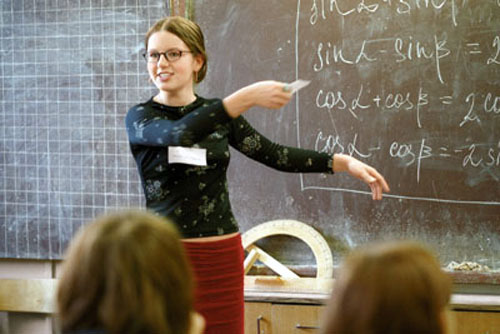 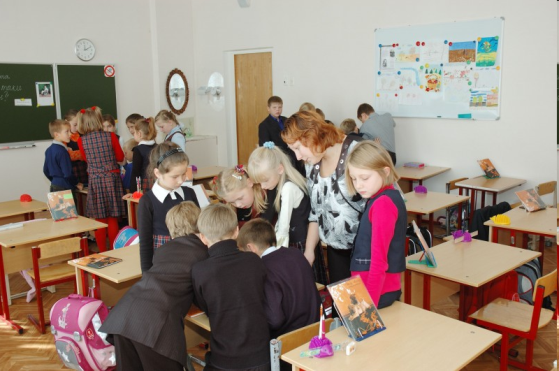 19
Ожидаемый результат повышения квалификации
 – это профессиональная готовность работников образования
 к реализации ФГОС
обеспечение  оптимального вхождения работников образования в систему ценностей современного образования
 принятие  идеологии ФГОС общего образования
 освоение новой системы требований к структуре основной образовательной программы, условиям ее реализации и оценке достижений обучающихся
овладение  учебно-методическими и информационно-методическими ресурсами, необходимыми для успешного решения задач ФГОС
20
Кадровое обеспечение введения ФГОС
21
Организационное обеспечение введения ФГОС
22
Информационное обеспечение введения ФГОС
23
ФГОС:

Требования к материально-техническому оснащению (библиотека – читальный зал – медиатека – информационно-библиотечный центр)
Требования к информационно-образовательной среде
Требования к учебно-методическому и информационному обеспечению

    Нужен новый ресурс – учебно-методический комплекс (учебник  + ЭОР + методическое пособие + средства для контроля и самоконтроля + средства для самостоятельной работы +…+…+),
24
Материально-техническое обеспечение введения ФГОС
25
Критерии готовности ОУ к введению стандарта
разработана и утверждена основная образовательная программа 

 нормативная база образовательного учреждения приведена в соответствие с требованиями ФГОС, в том числе  разработаны локальные акты, регламентирующие установление заработной платы работников в соответствии с НСОТ

 приведены в соответствие с требованиями ФГОС и новыми квалификационными характеристиками должностные инструкции работников 

 определен список учебников и учебных пособий

 определена модель организации образовательного процесса, обеспечивающая организацию внеурочной деятельности обучающихся

 разработан план методической работы, обеспечивающей сопровождение введения ФГОС

 осуществлено повышение квалификации всех учителей начальных классов

 обеспечены кадровые, финансовые, материально-технические и иные условия реализации основной образовательной программы начального общего образования в соответствии с требованиями  ФГОС
26
Что дальше?
Федеральный уровень  с участием субъектов Российской Федерации:
    -  разработка примерной основной образовательной программы, включающей в том числе:
             - базисный учебный план
             - планируемые результаты освоения основной образовательной
             программы
             - примерные программы учебных предметов
             - остальные примерные программы в соответствии со 
             стандартом
             - систему оценки достижения планируемых результатов основной 
             образовательной программы
    - утверждение перечня учебников соответствующих ФГОС
    - создание Координационного совета
    - создание федерально-региональной системы повышения квалификации педагогических работников по проблемам введения ФГОС
    - организация мониторинга введения  ФГОС
27
Что дальше?
Уровень    образовательного учреждения :                  
                - разработка основной образовательной программы, включающей :
             - пояснительную записку
                 - планируемые результаты освоения основной образовательной
                   программы
                 - учебный план(ы) 
                 - программу формирования универсальных учебных действий
                 - рабочие  программы учебных предметов, курсов
                 - программу духовно-нравственного развития, воспитания
                 - программу формирования культуры  здорового и безопасного
                   образа жизни
                 - программу коррекционной работы 
                 - систему оценки достижения планируемых результатов
  - разработка локальных актов по вопросам организации и осуществления образовательного процесса, определенных уставом образовательного учреждения

  - модернизация  системы методической работы 

  - организация внутри- и меж- ведомственного взаимодействия по вопросам введения ФГОС

  - создание условий реализации ООП
28
Министерство образования и науки Российской федерации
Благодарю за внимание !

      Лариса Витальевна Шмелькова     
зам. начальника отдела
 Департамент общего образования
     тел. (495) 629-17-66
     E-mail:  shmelkova@mon.gov.ru
29